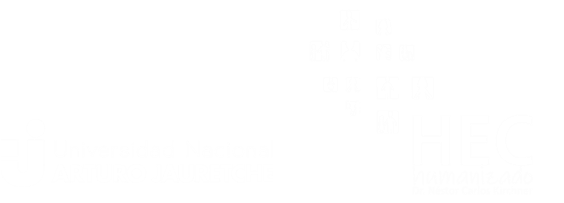 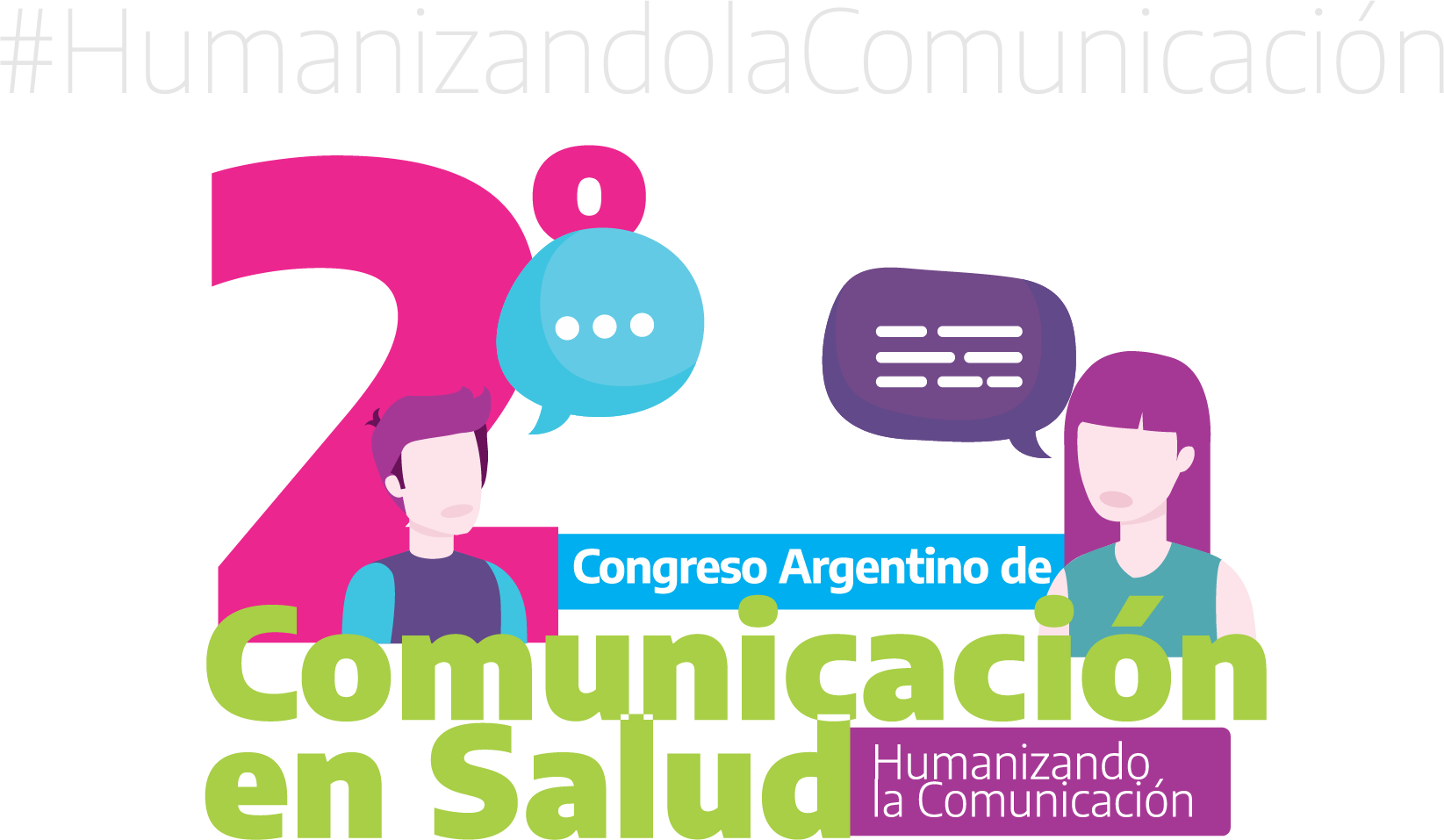 Sumar Resultados
Estrategias compartidas para mejorar  la Cobertura Sanitaria en Santiago del Estero
Programa Sumar – Provincia de Santiago del Estero
Área de FCGSyS
Equipo – Autores
Borsellino, Silvia
Román, Gladys
Rojas, Juan José
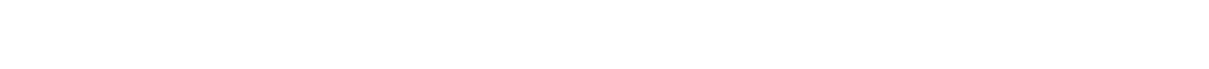 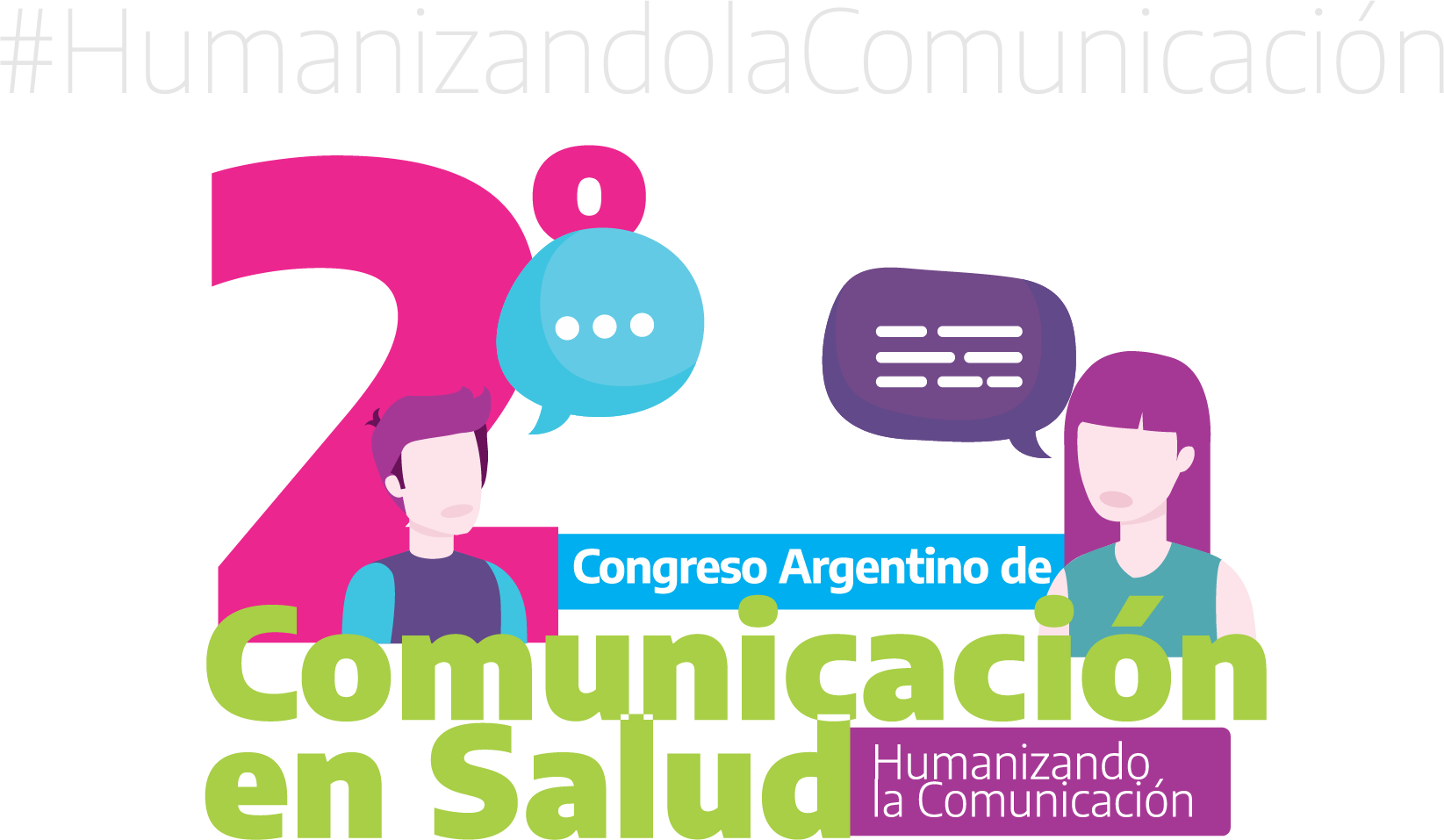 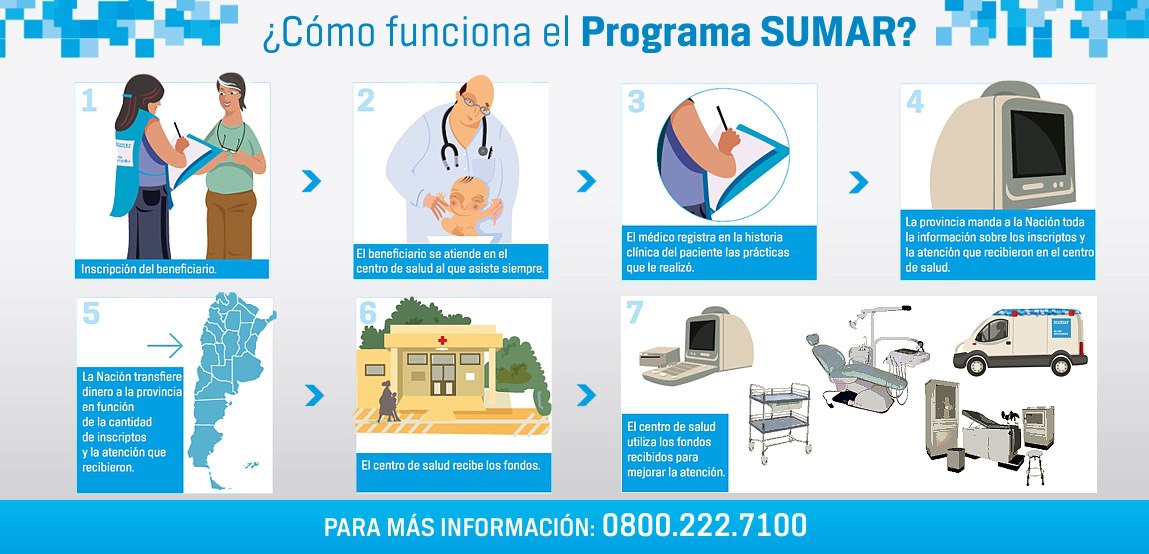 Programa Sumar
¿Qué nos proponemos?

Implementar un modelo innovador de gestión en salud, que fortalezca el sistema de salud provincial, para brindar mejores servicios públicos de salud a todos los santiagueños.
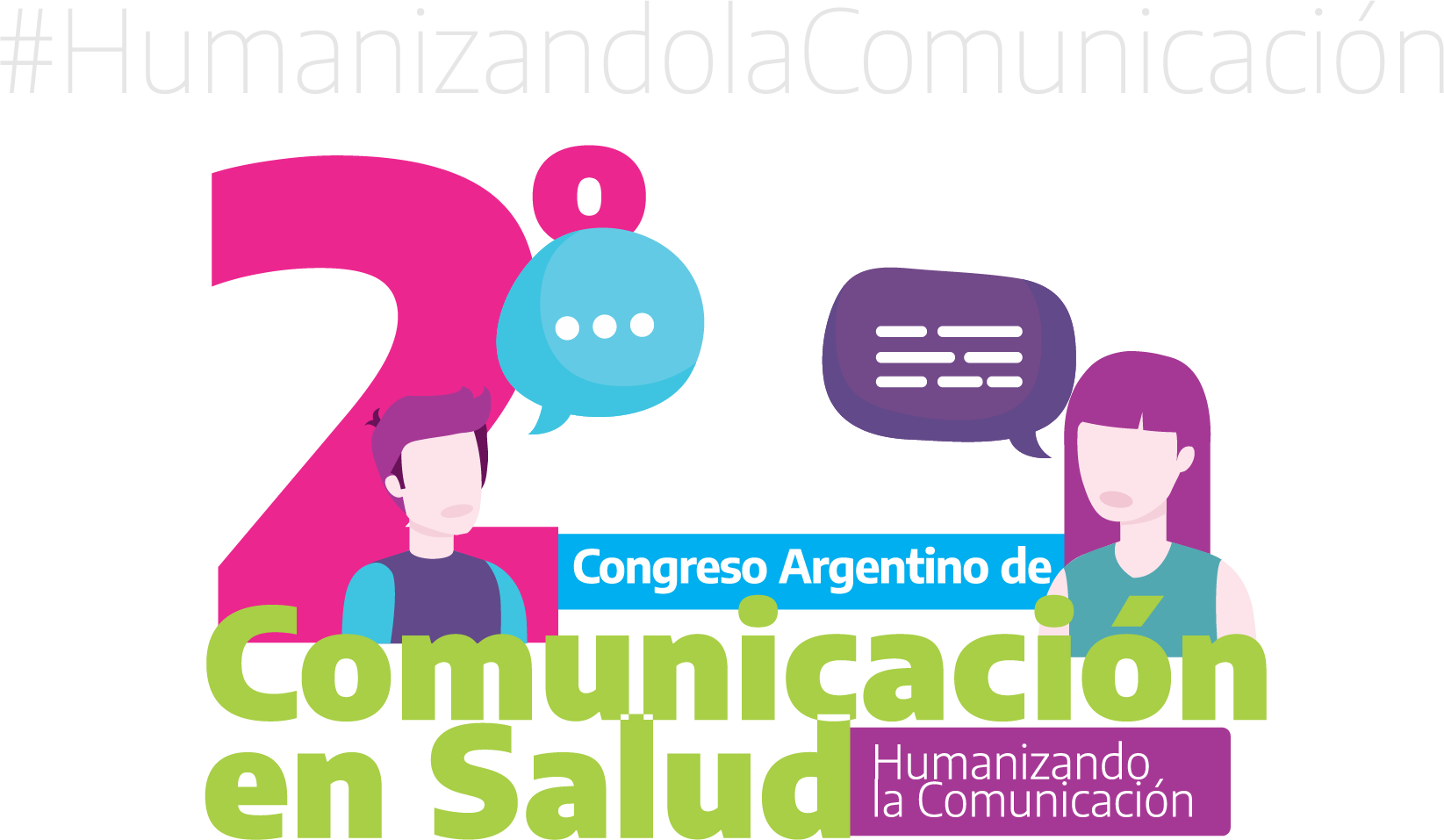 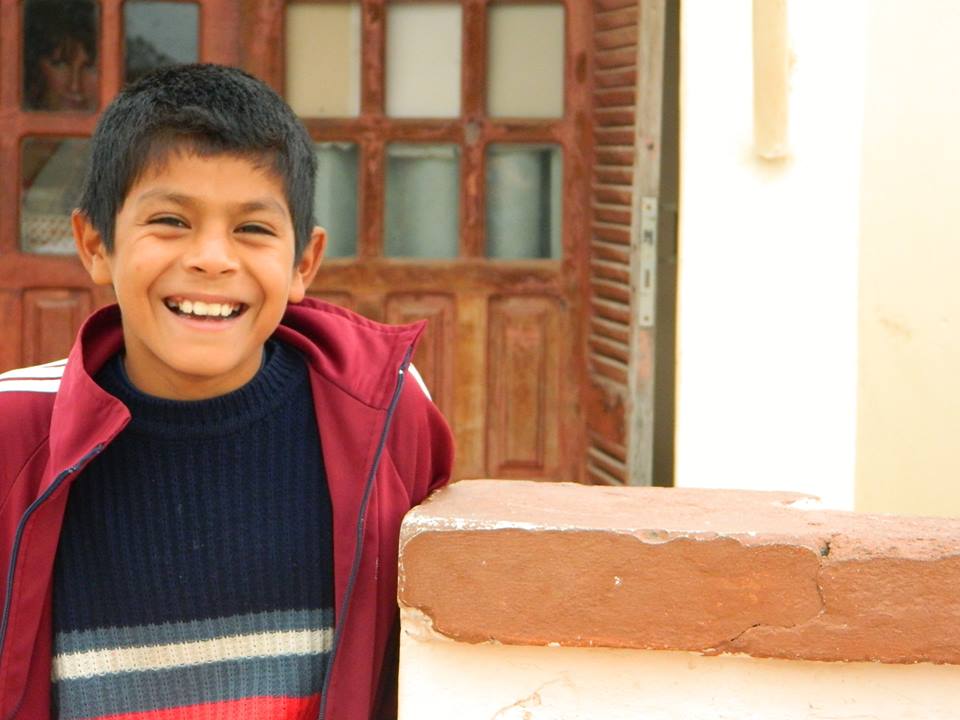 Sumar Resultados
Objetivo
Mejorar el acceso a la Cobertura Efectiva Básica a la Población sin cobertura explícita de salud, pertenecientes al Área de Responsabilidad Sanitaria del Efector (ARS)
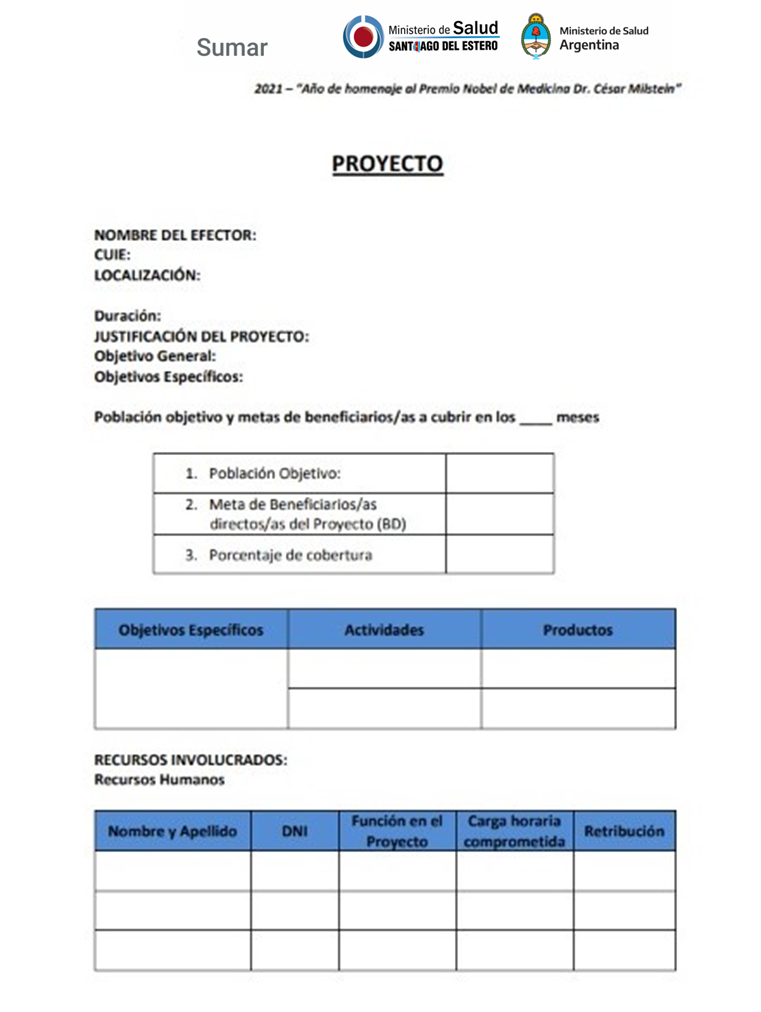 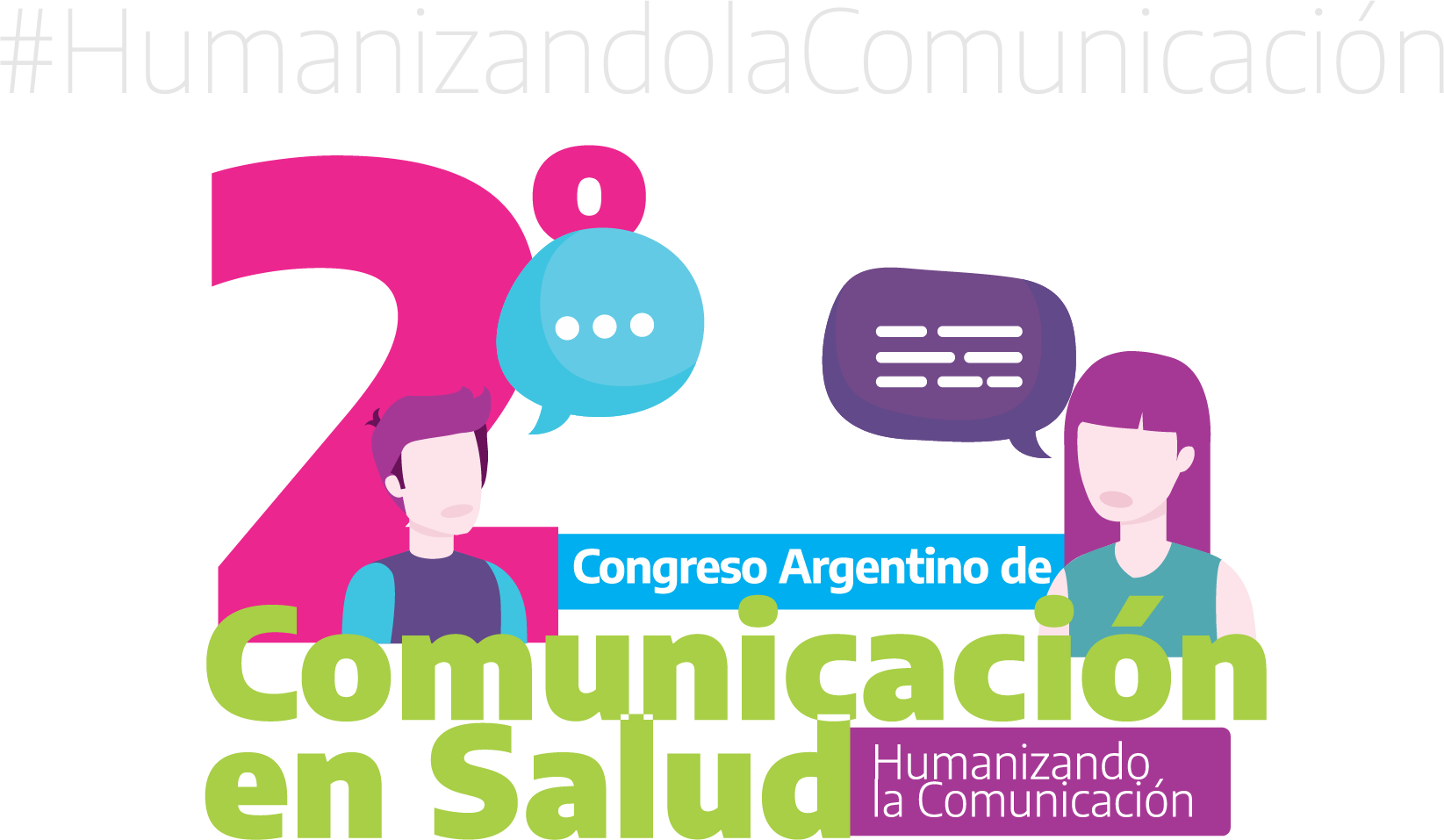 PLANIFICACIÓN
Reuniones con el equipo de la UIP.
Piloto: Proyecto VPH.
Elaboración Proyecto “Sumar Resultados”.
Estrategias de comunicación para la difusión del Proyecto.
Acompañamiento y monitoreo a Efectores.
Medición de Metas.
Evaluación del Proyecto y devolución de resultados a cada equipo.
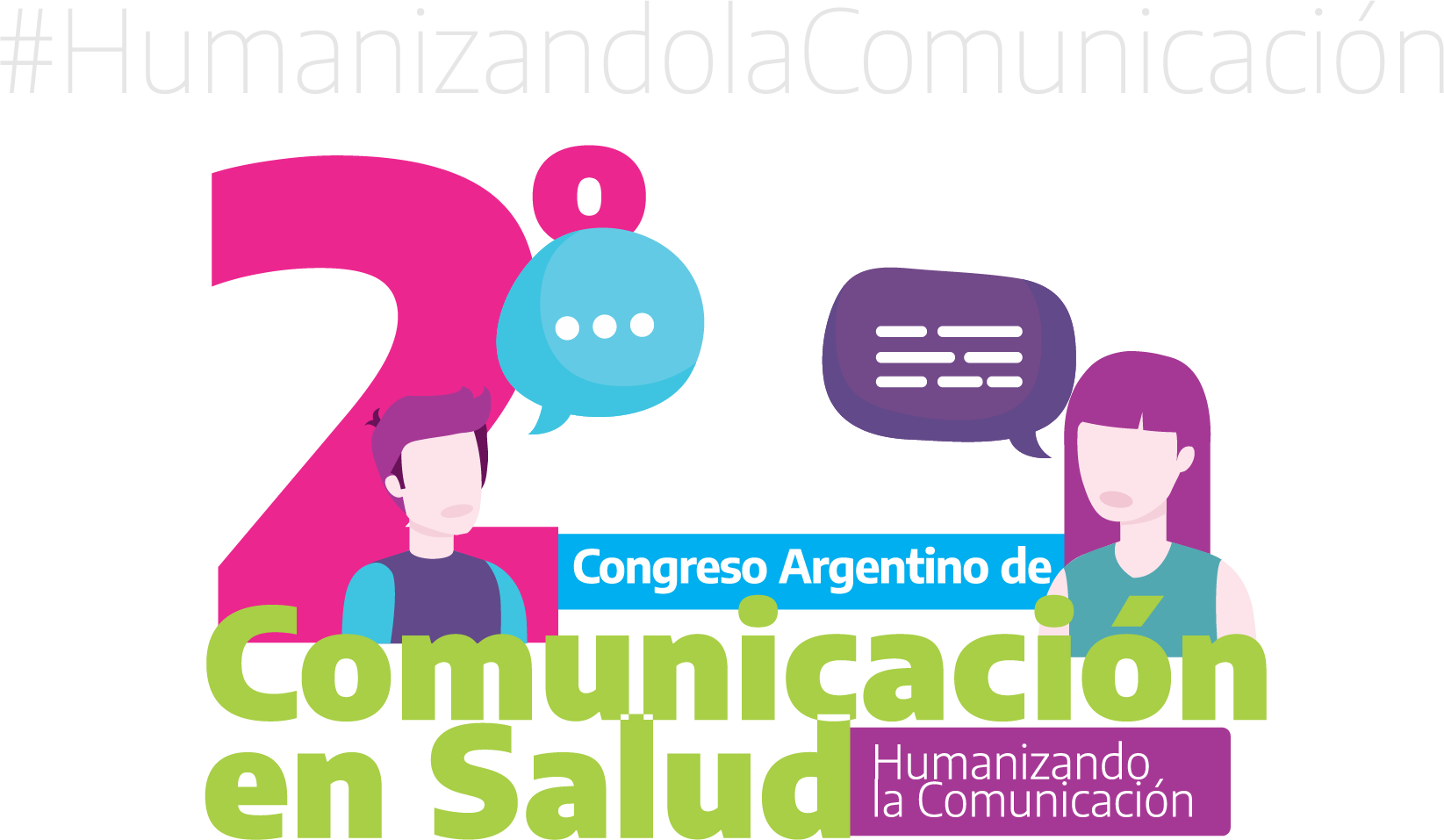 PRESENTACIÓN PROYECTO
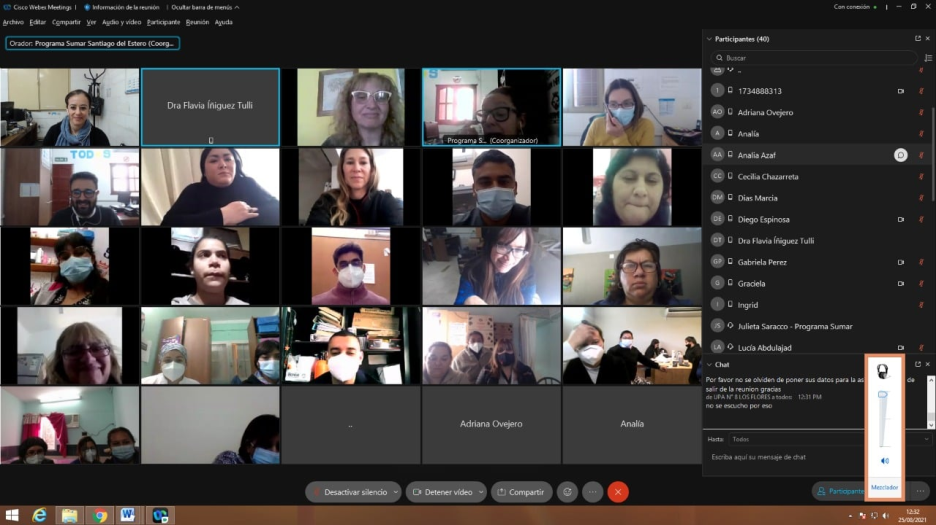 La convocatoria se realizó a través del correo electrónico institucional, página del Ministerio de Salud, redes sociales y grupos de whatsapp.
La presentación fue de manera virtual y se establecieron los circuitos de comunicación para el envío del proyecto con las metas propuestas.
01.
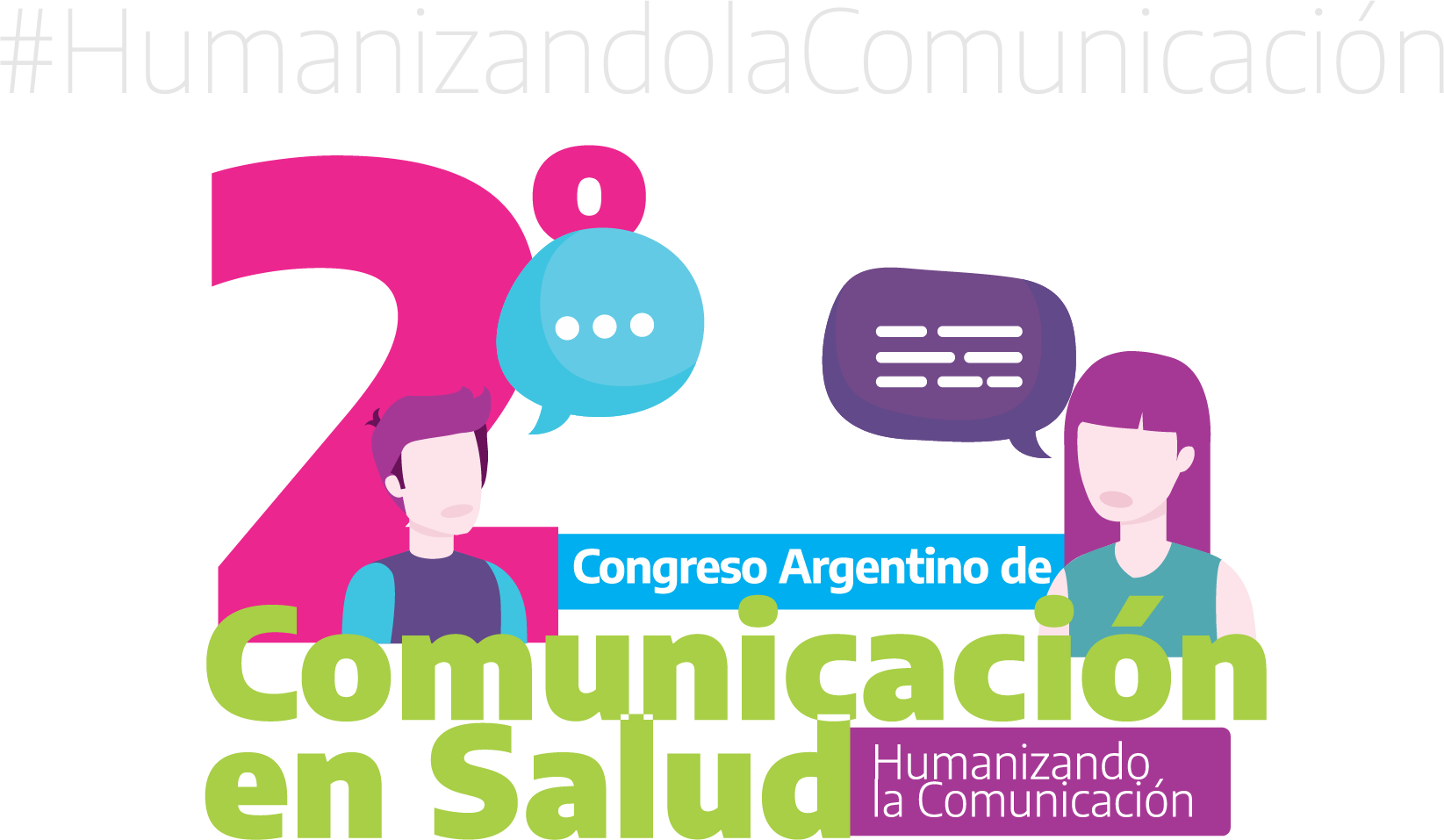 Supervisión de Proyectos presentados
Recepción y evaluación de proyectos por el Área de Capacitación. 
Aprobación del proyecto por parte de la coordinación.
Comunicación al efector presentante.
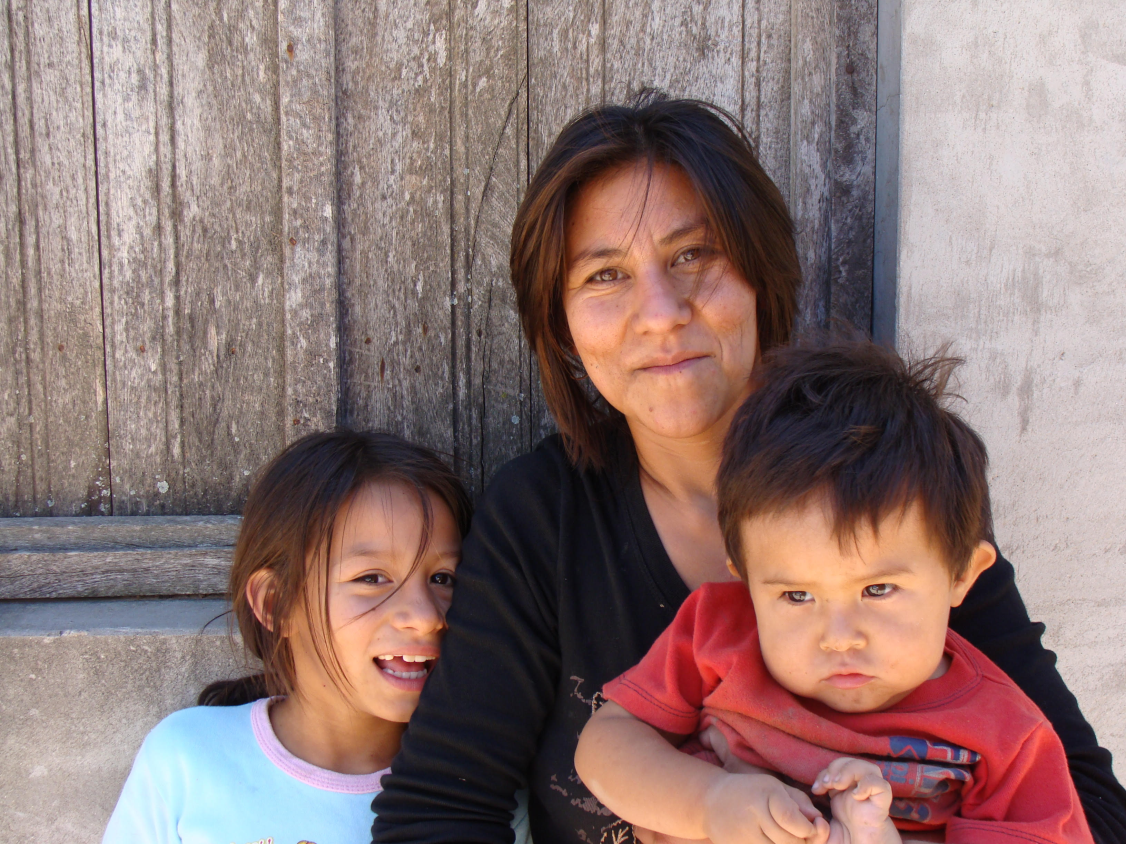 02.
Monitoreo de Metas comprometidas
Realización de 1 reporte mensual por parte del Área de Sistemas.
Comunicación de esos monitoreos por parte del Área de Capacitación al efector presentante.
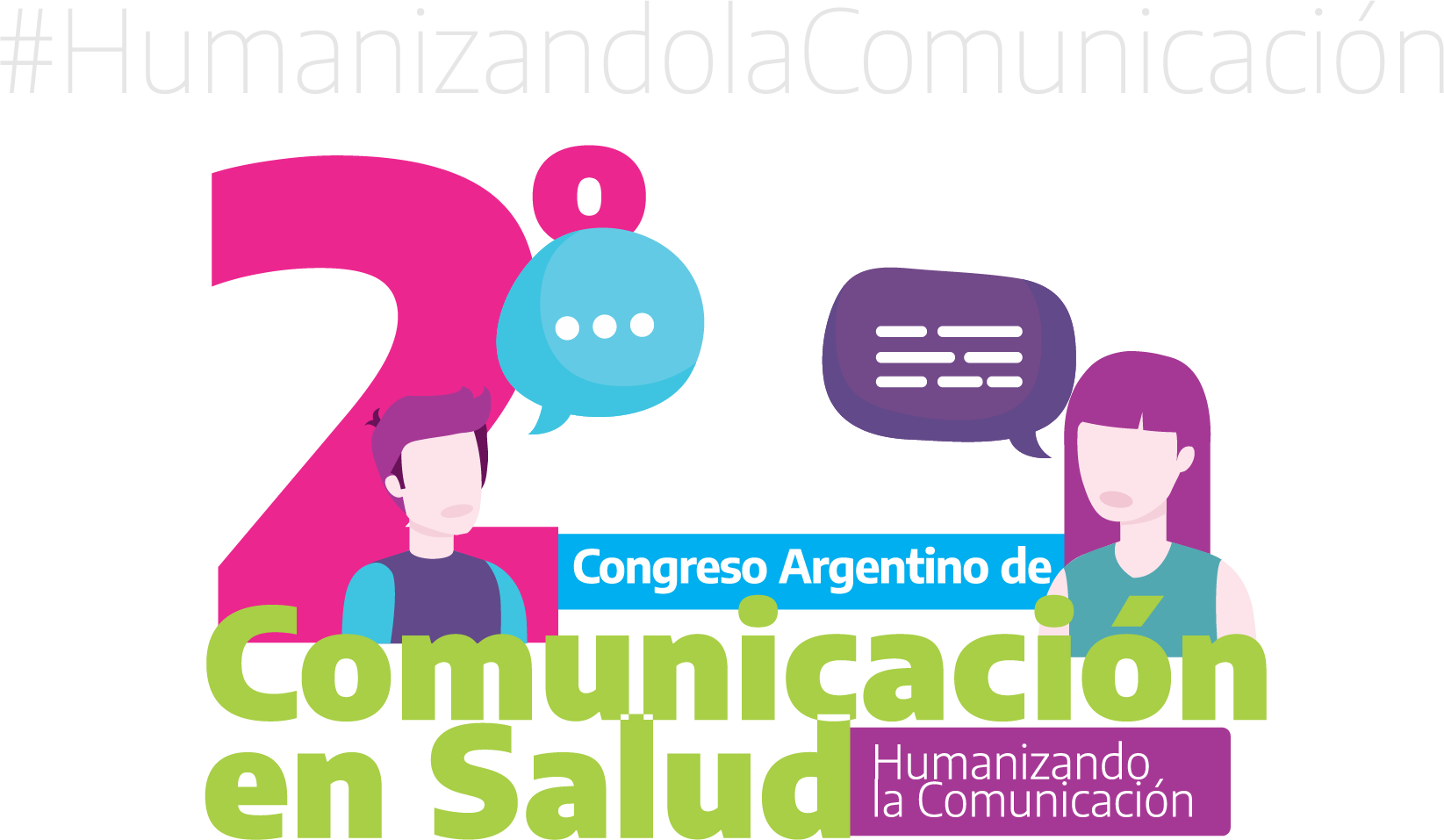 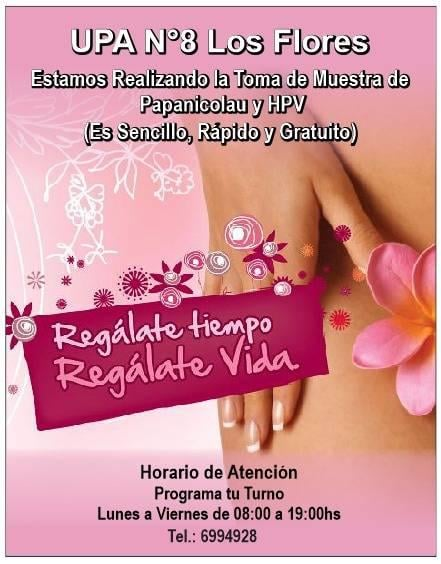 ESTRATEGIAS DE COMUNICACIÓN
Abordaje a la comunidad por parte de los efectores, con estrategias locales y adaptadas culturalmente.
Fortalecimiento de recursos disponibles: radios comunitarias, flyers, redes sociales, grupos de whatsapp, agenda sanitaria.
Reorganización de circuitos de atención.
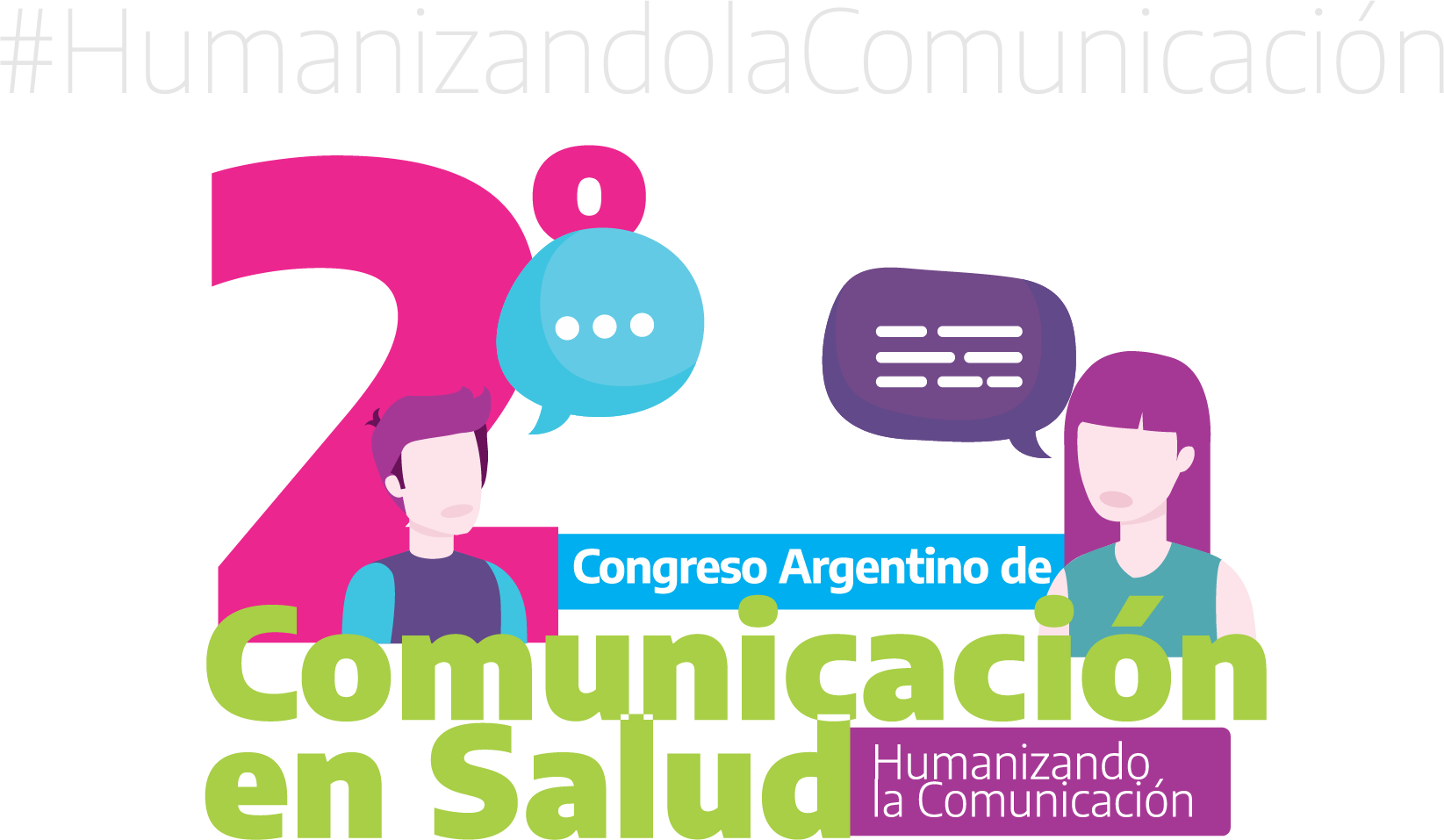 ESTRATEGIAS DE COMUNICACIÓN
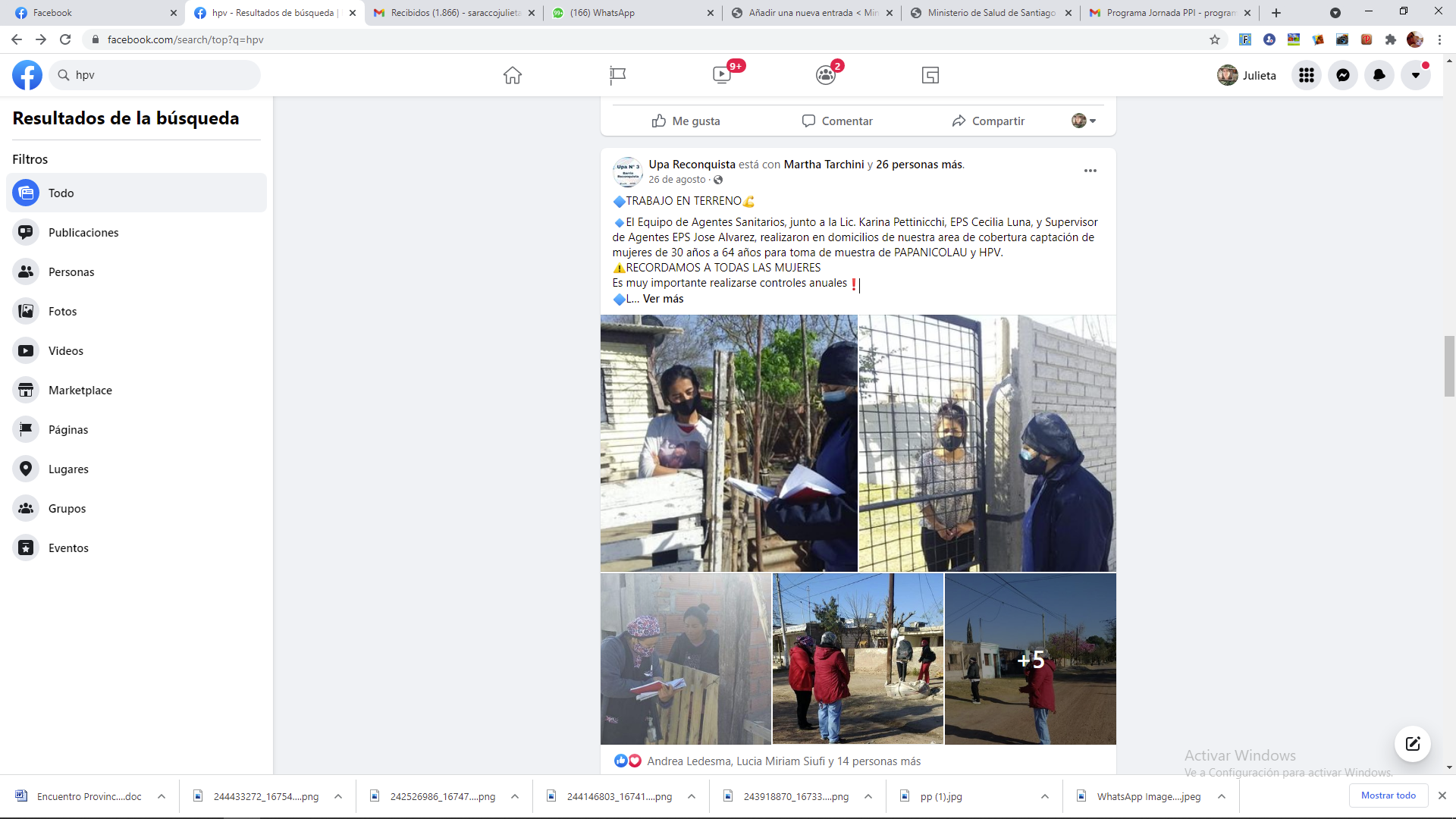 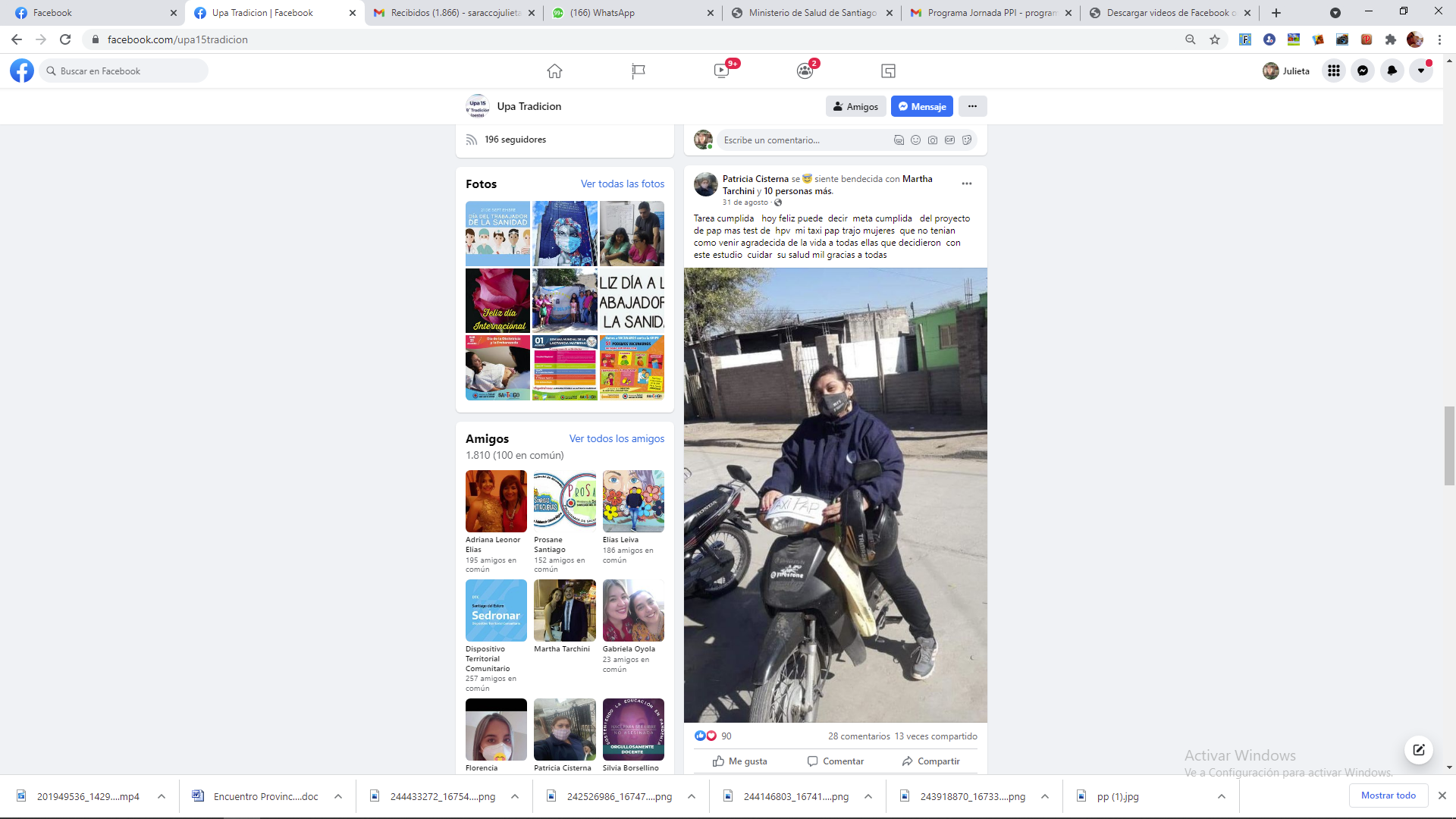 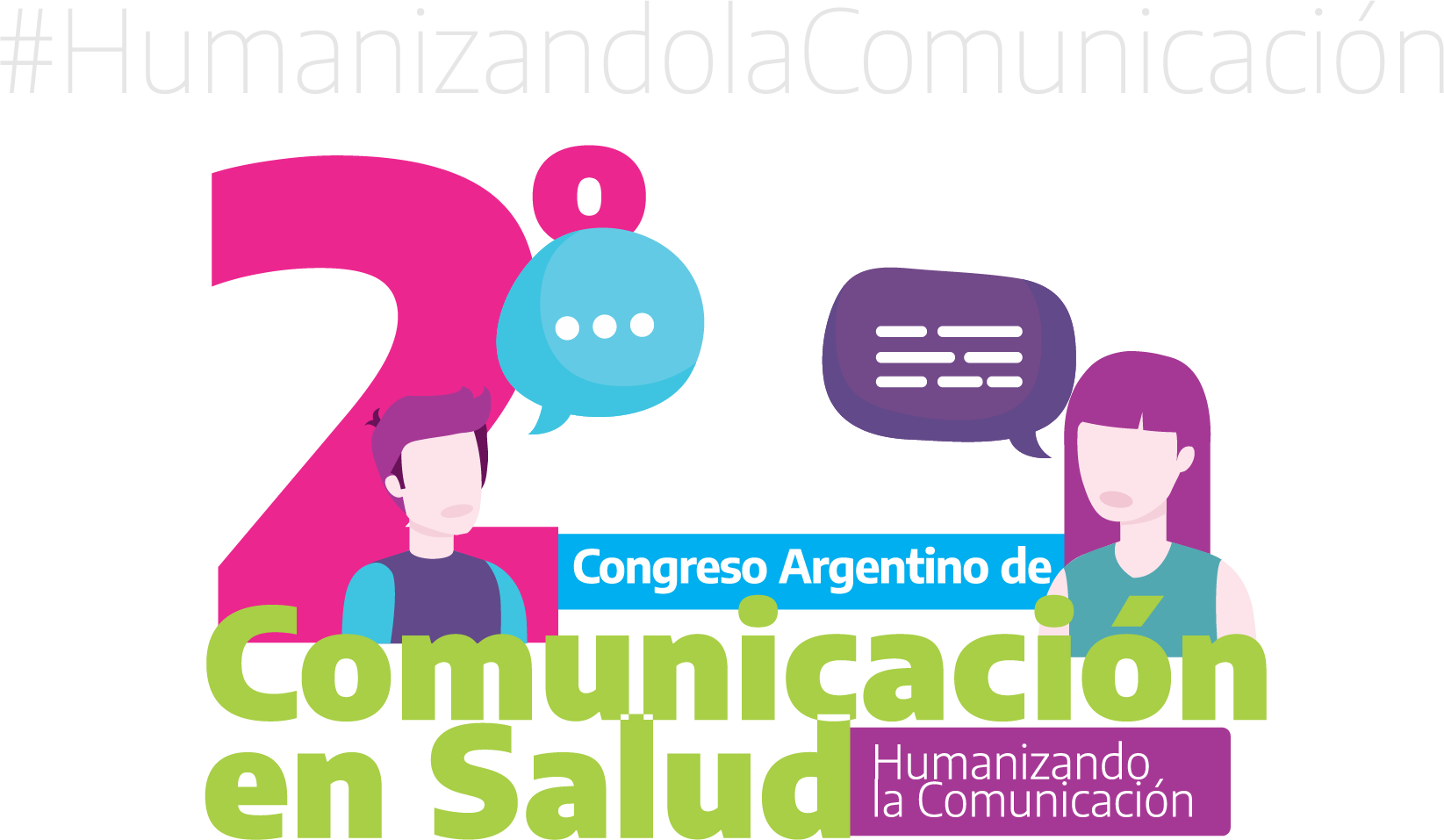 ESTRATEGIAS DE COMUNICACIÓN
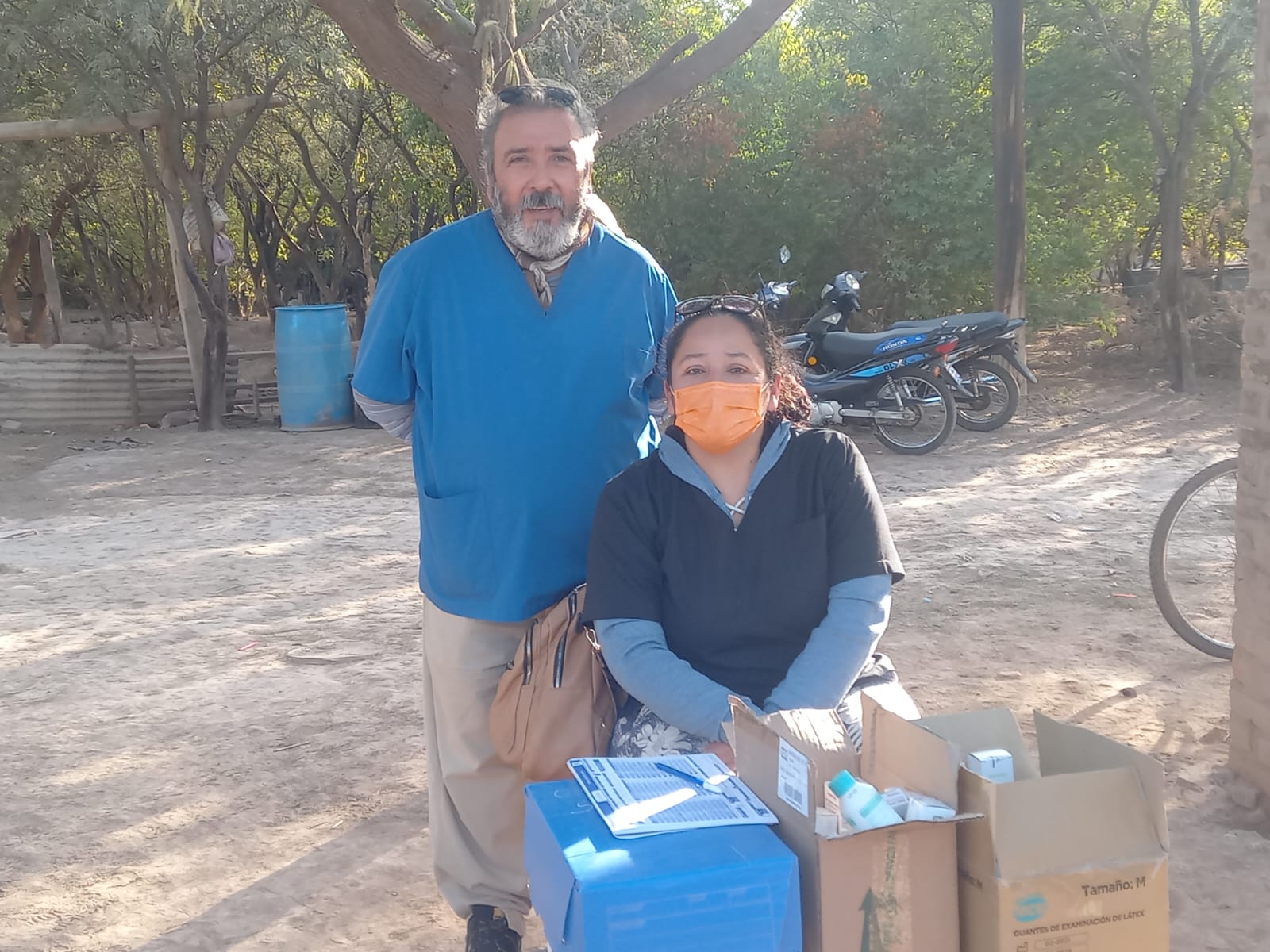 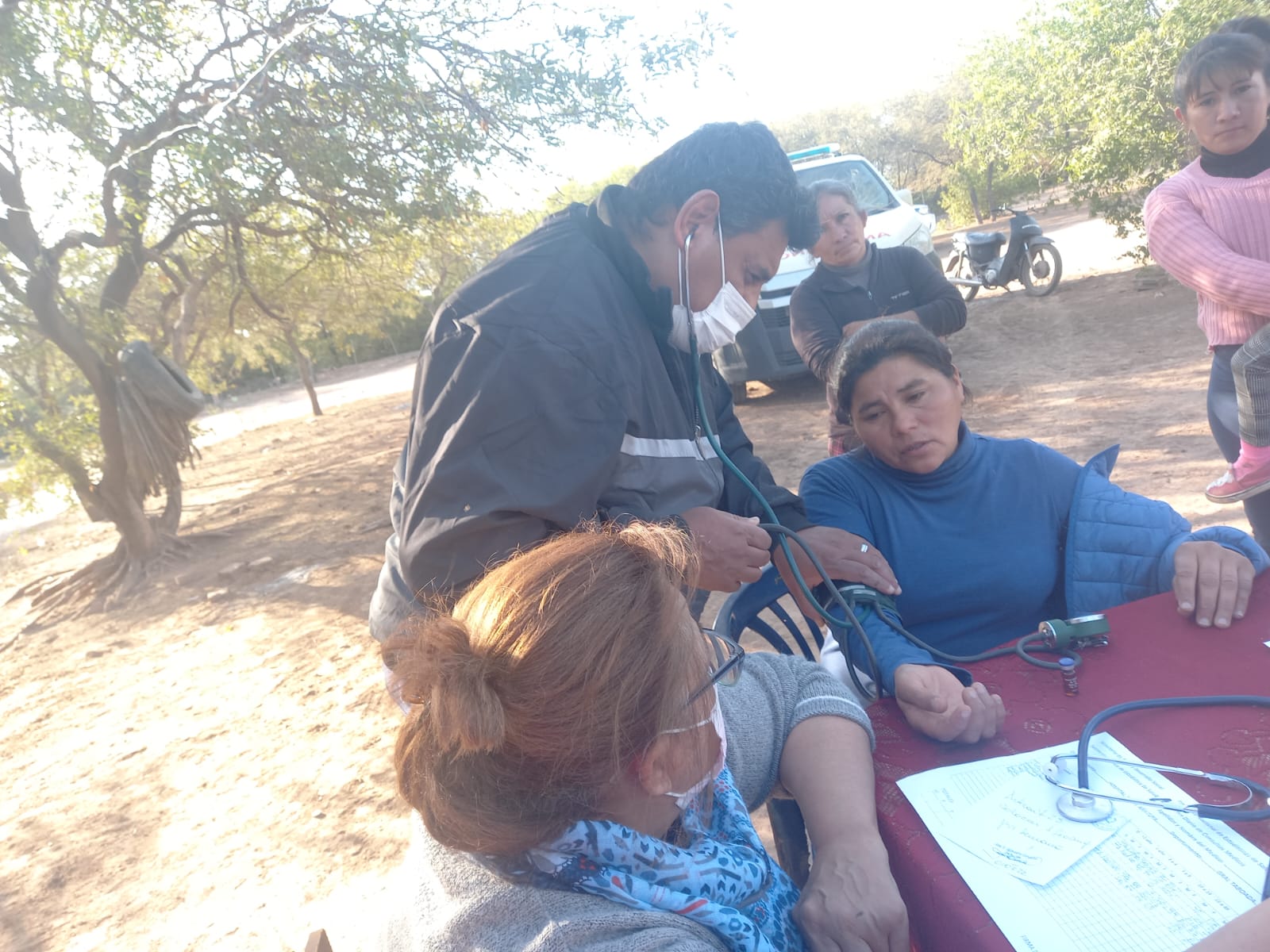 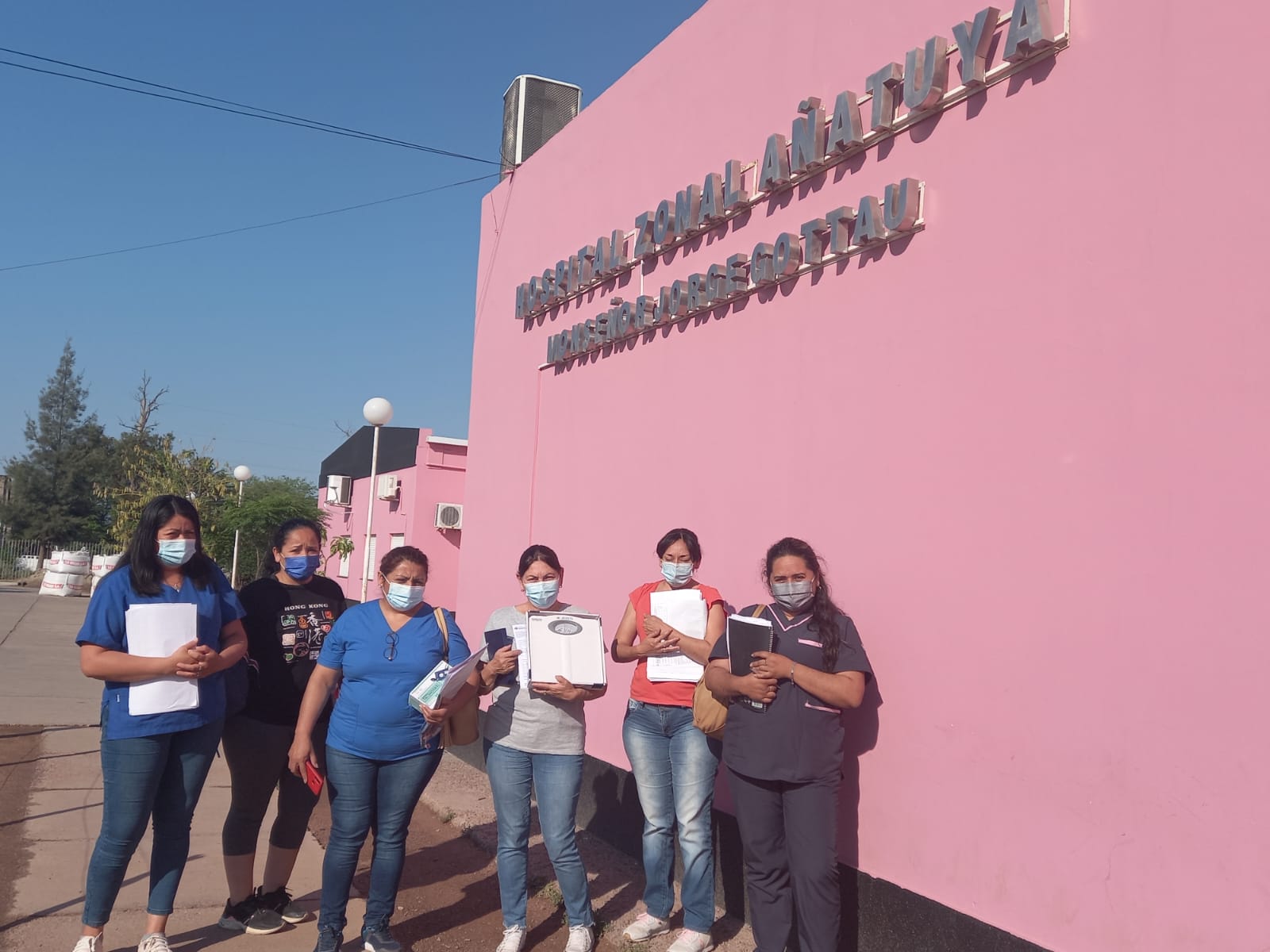 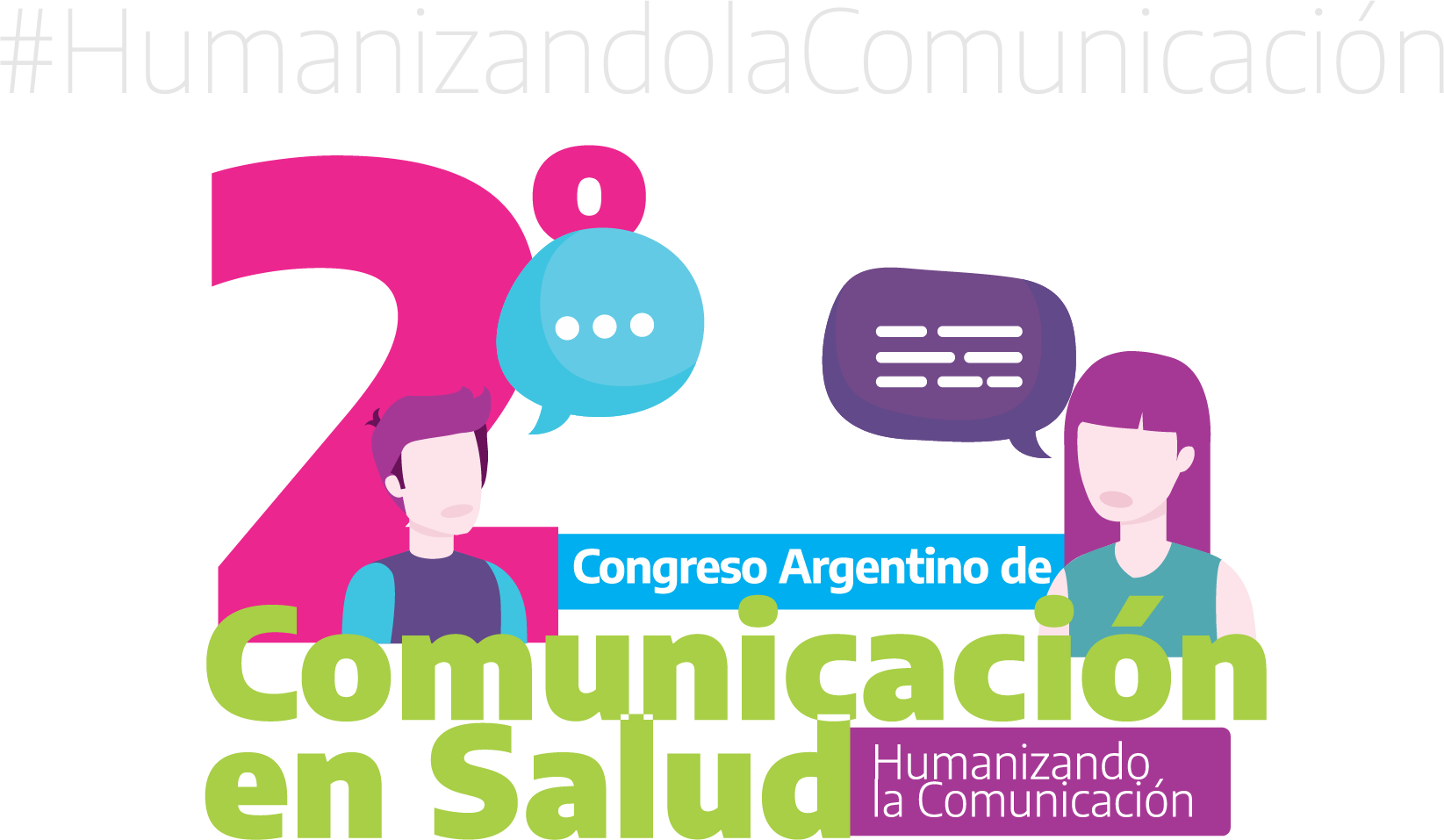 ESTRATEGIAS DE COMUNICACIÓN
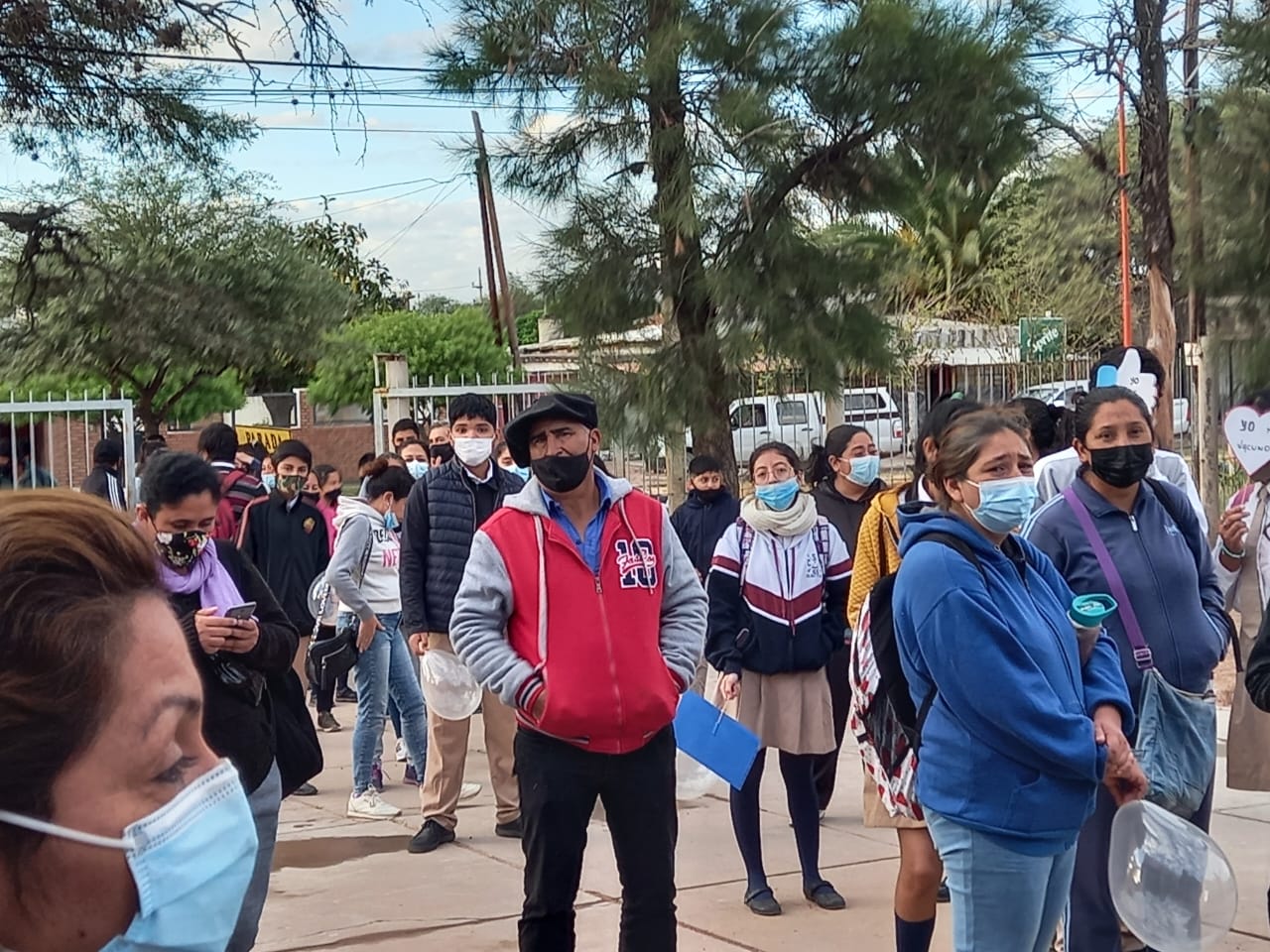 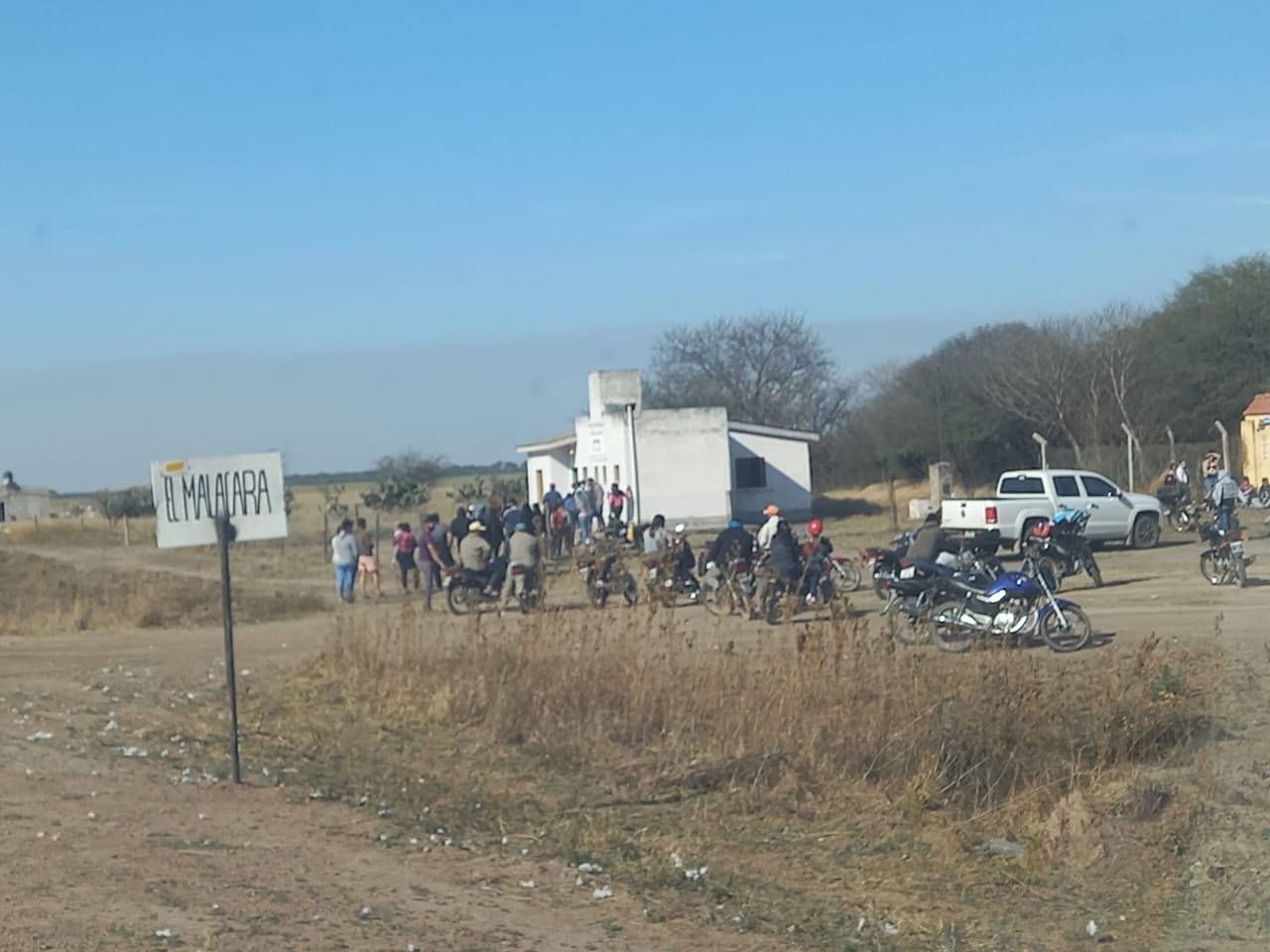 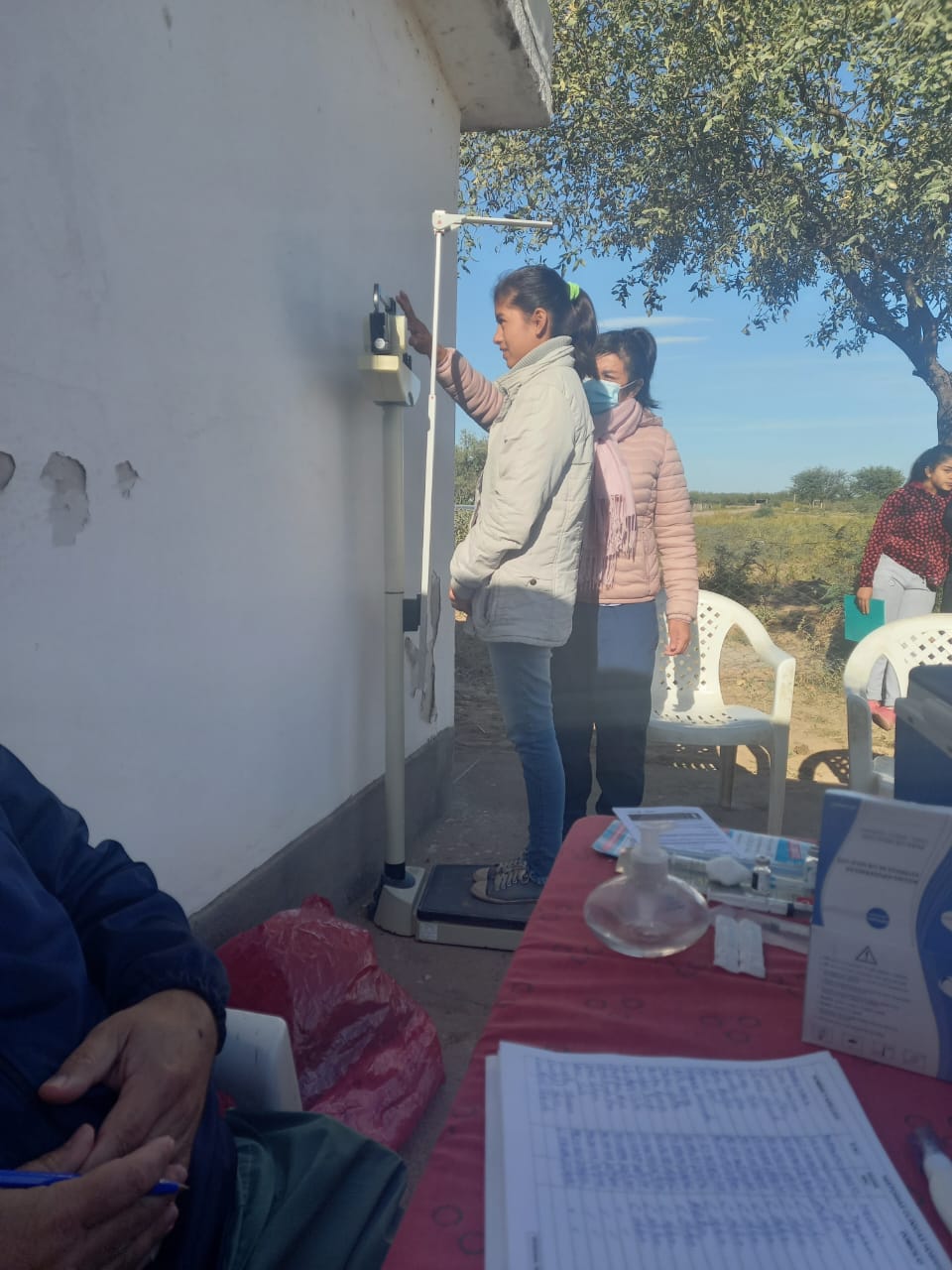 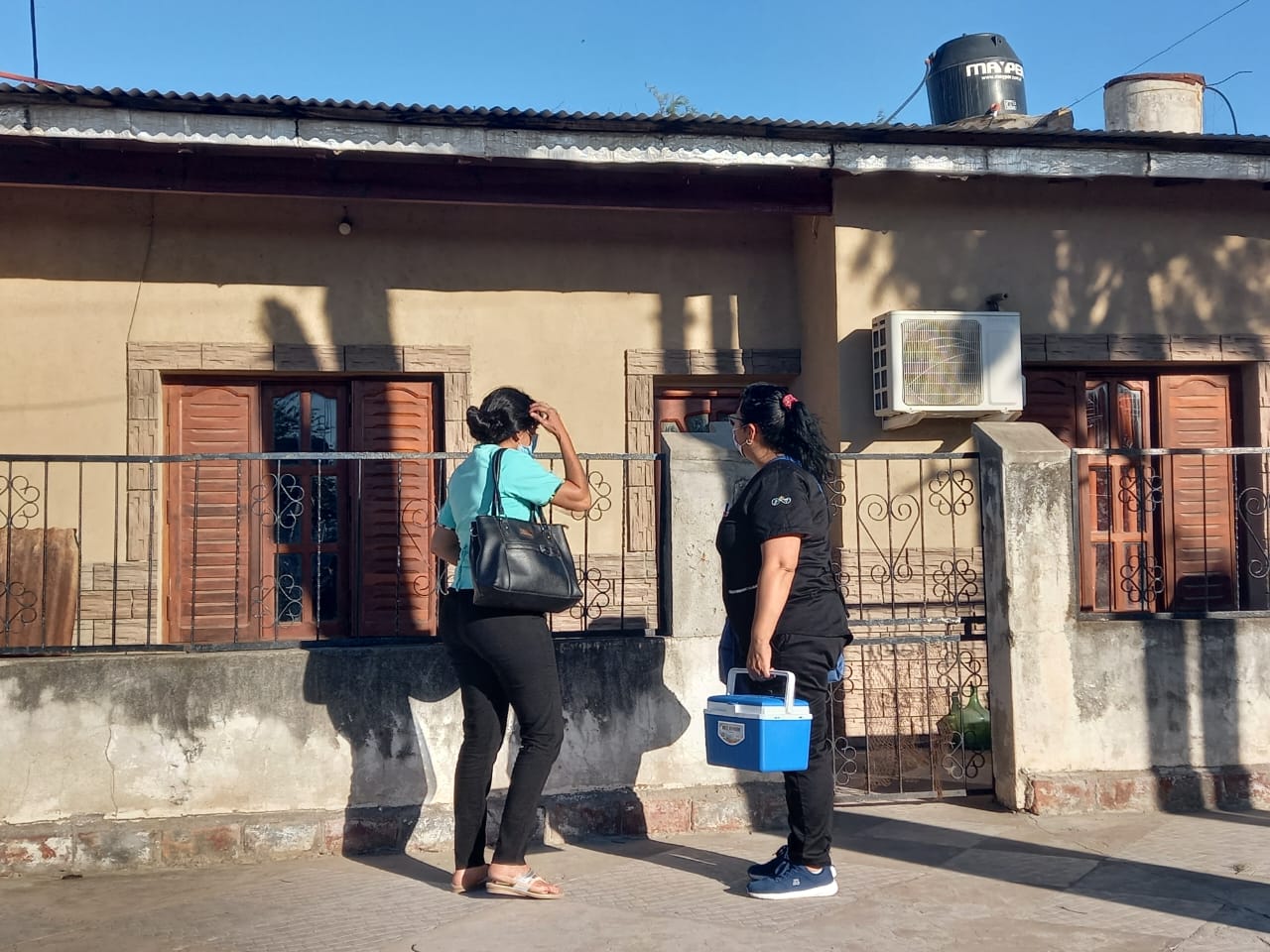 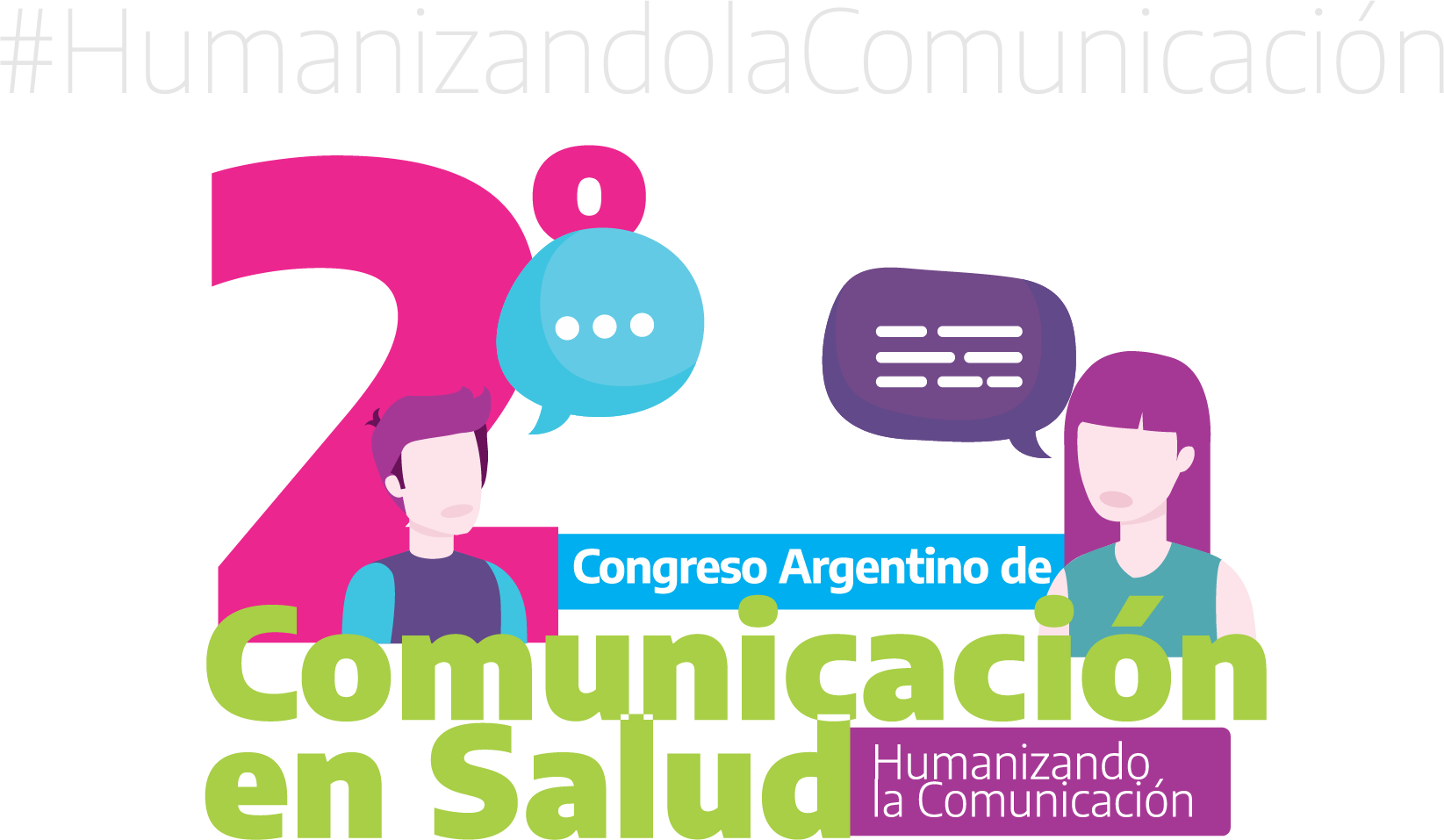 RESULTADOS
¡Gracias!
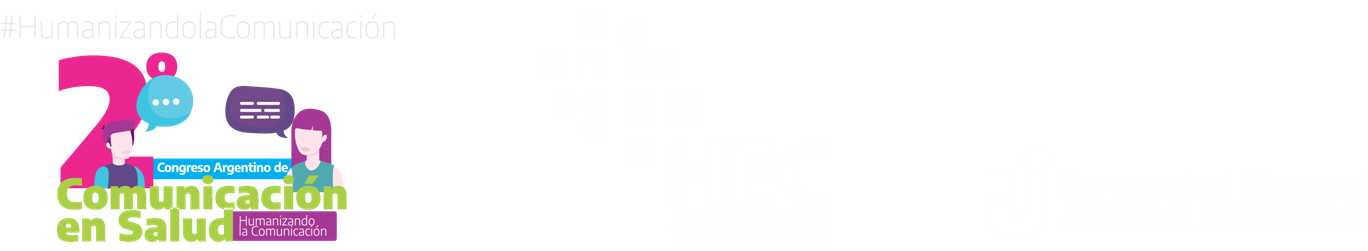 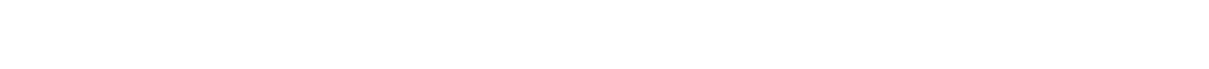